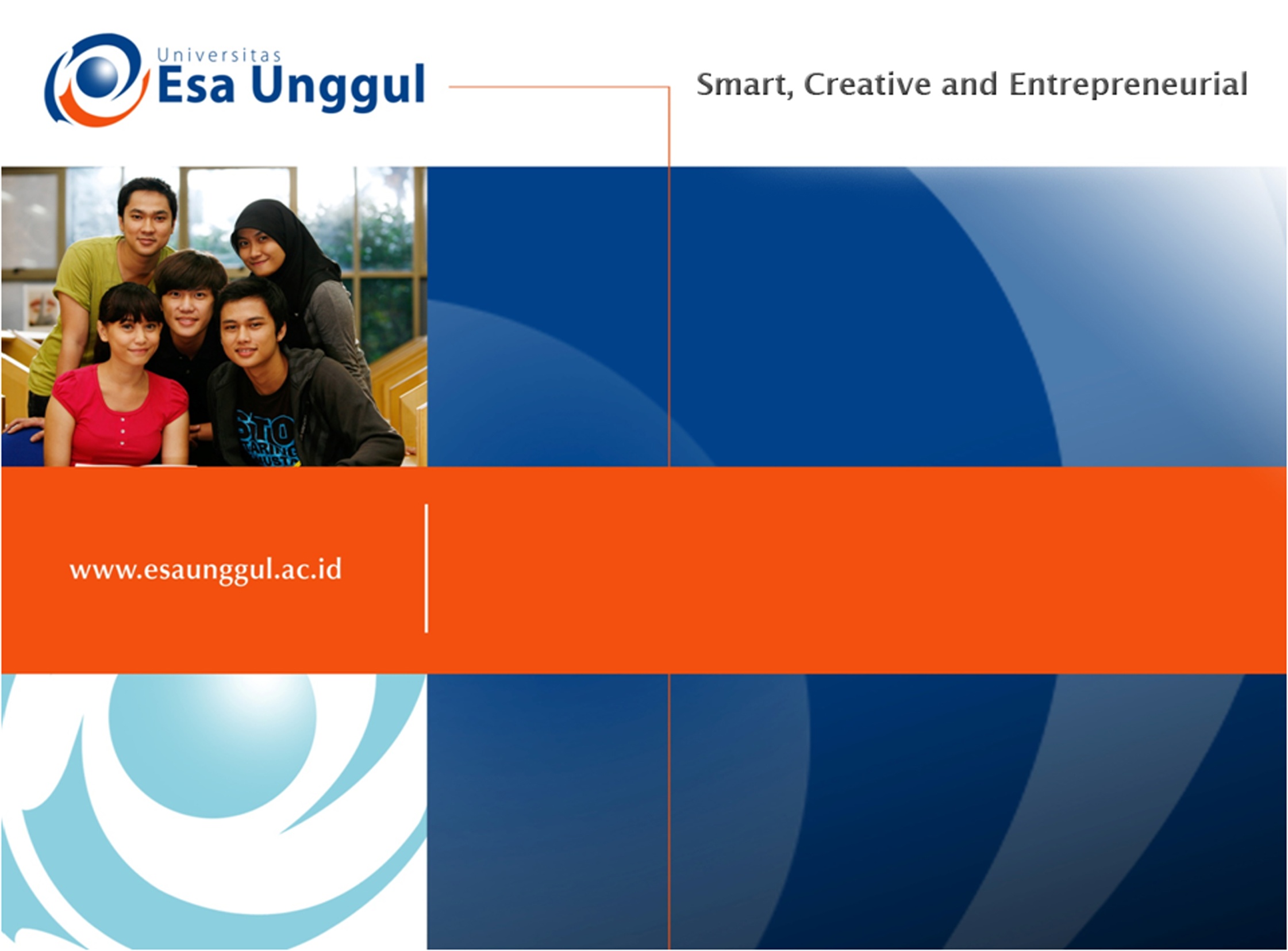 BASIC GRAMMAR
WEEK 7: Pronouns
NURYANSYAH ADIJAYA, M.Pd.
PENDIDIKAN BAHASA INGGRIS, FKIP
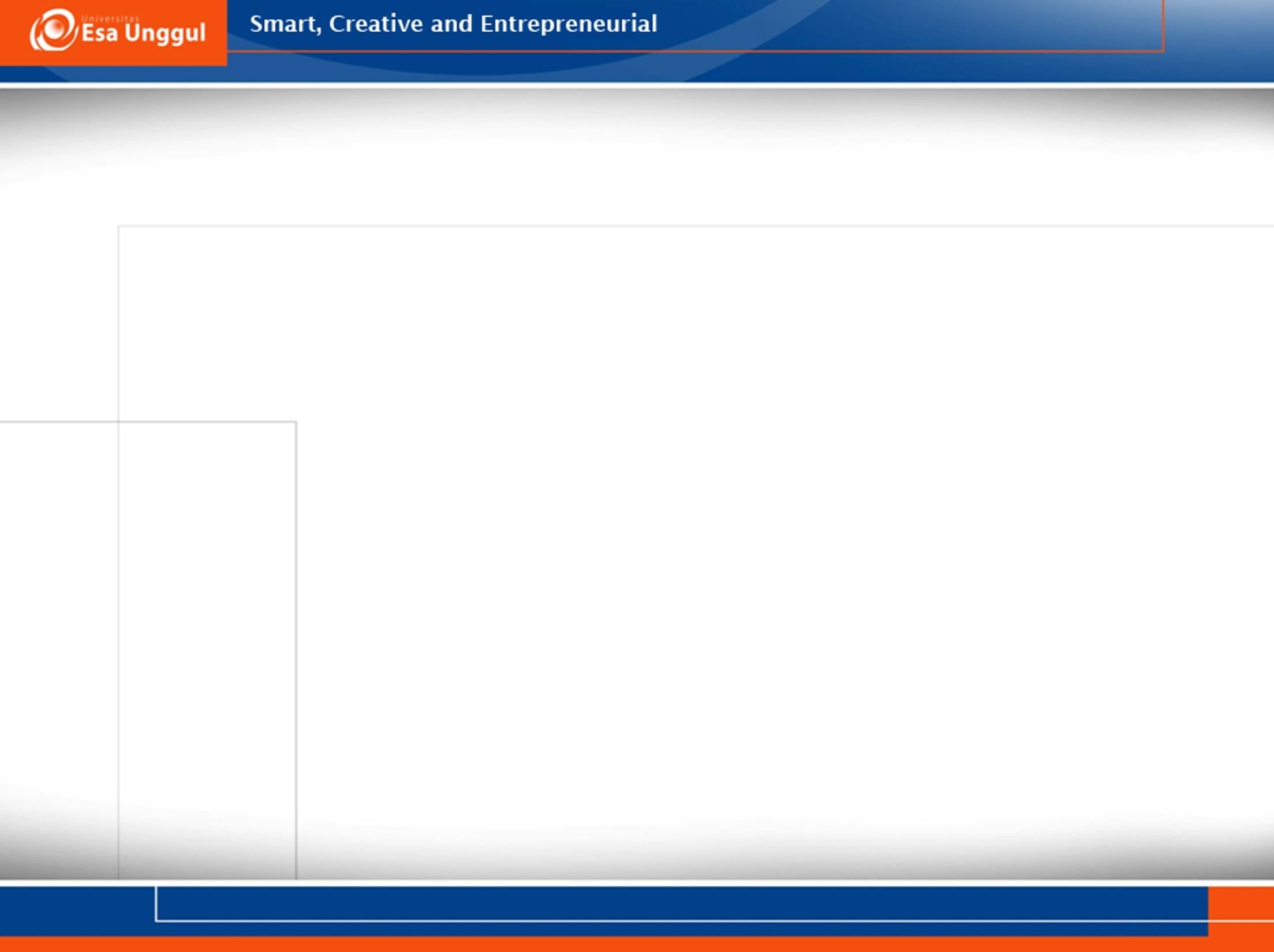 Learning Objective
Students are able to recognize pronouns and their usage in a sentence
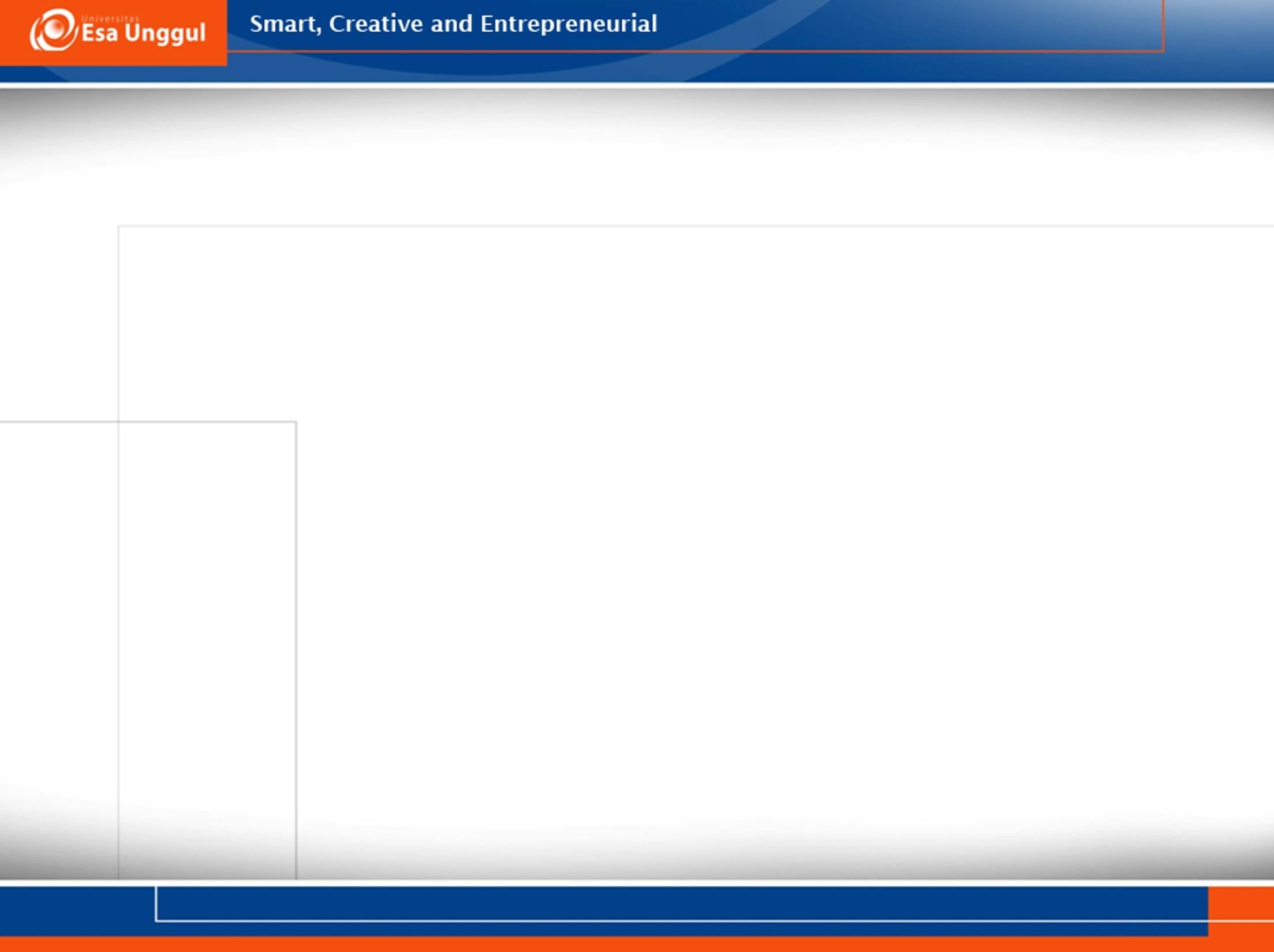 What is Pronouns?
A pronoun is a word that takes the place of a common
noun or a proper noun.

Kinds of Pronouns
1. Subject Pronouns 	6. Demonstrative Pronouns 
2. Posessive  adjective	7.Interrogative Pronouns.
3. Posessive Pronouns
4.  Object Pronouns
5. Reflexive Pronouns
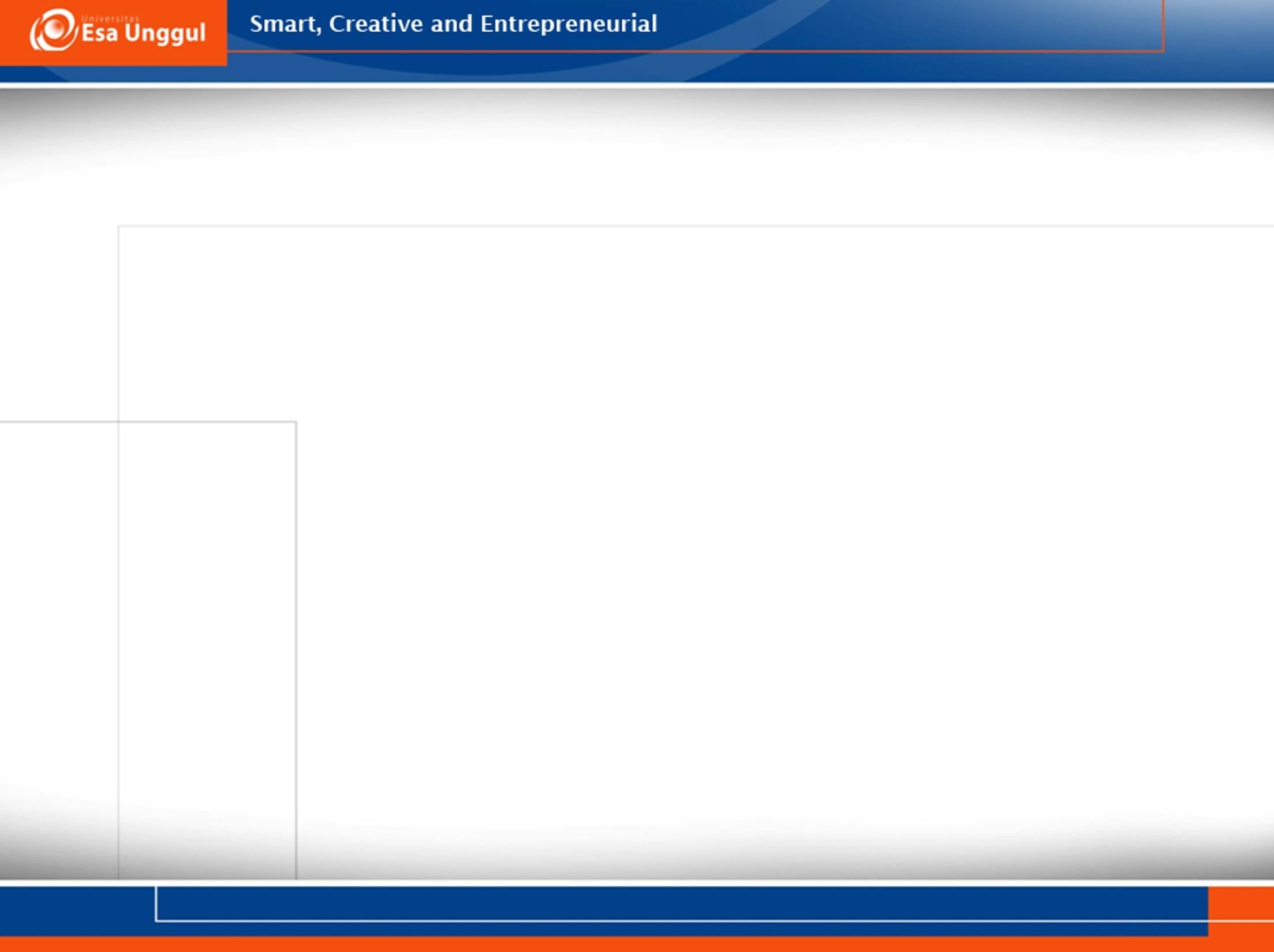 Subject Pronouns
Word/ords that take place of a noun as the subject of of a sentence.

I		She
you 		He
They   	It
We 
Lisa likes dogs. She has four dogs.
 Deri and Lisa love cats. They have many cats in their house.
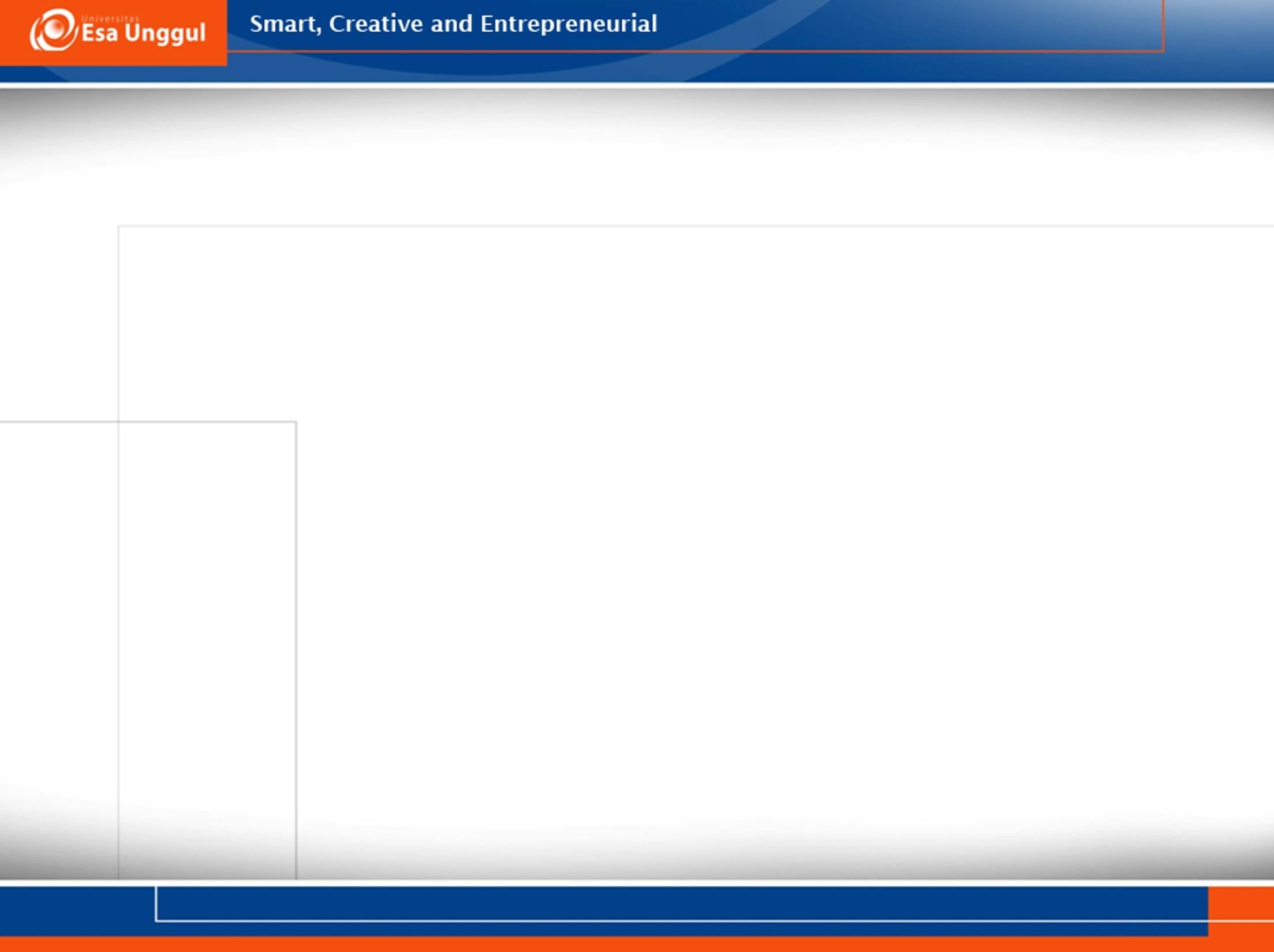 Posessive  adjective
is an adjective that stands to show ownership.
My		His
Your		Her
Their		Its
Our 

I have a book. My book is very thick.
She has two books. Her books are very expensive
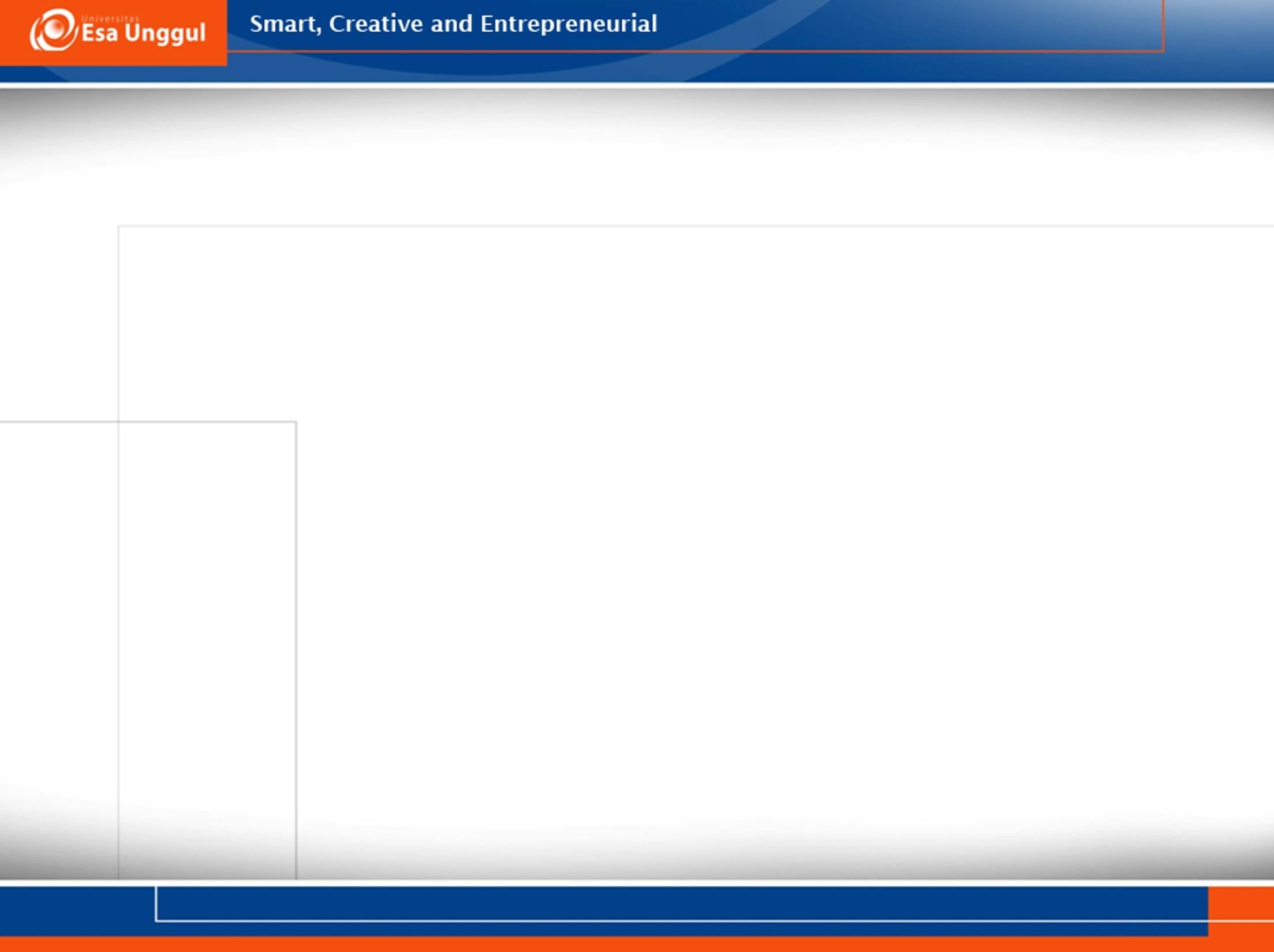 Posessive Pronouns
is an element in a sentence that show someone's belonging.
Mine			His
Yours		Hers
Theirs		its
Ours
My sister and I just bought a new car. mine is red and hers is blue.
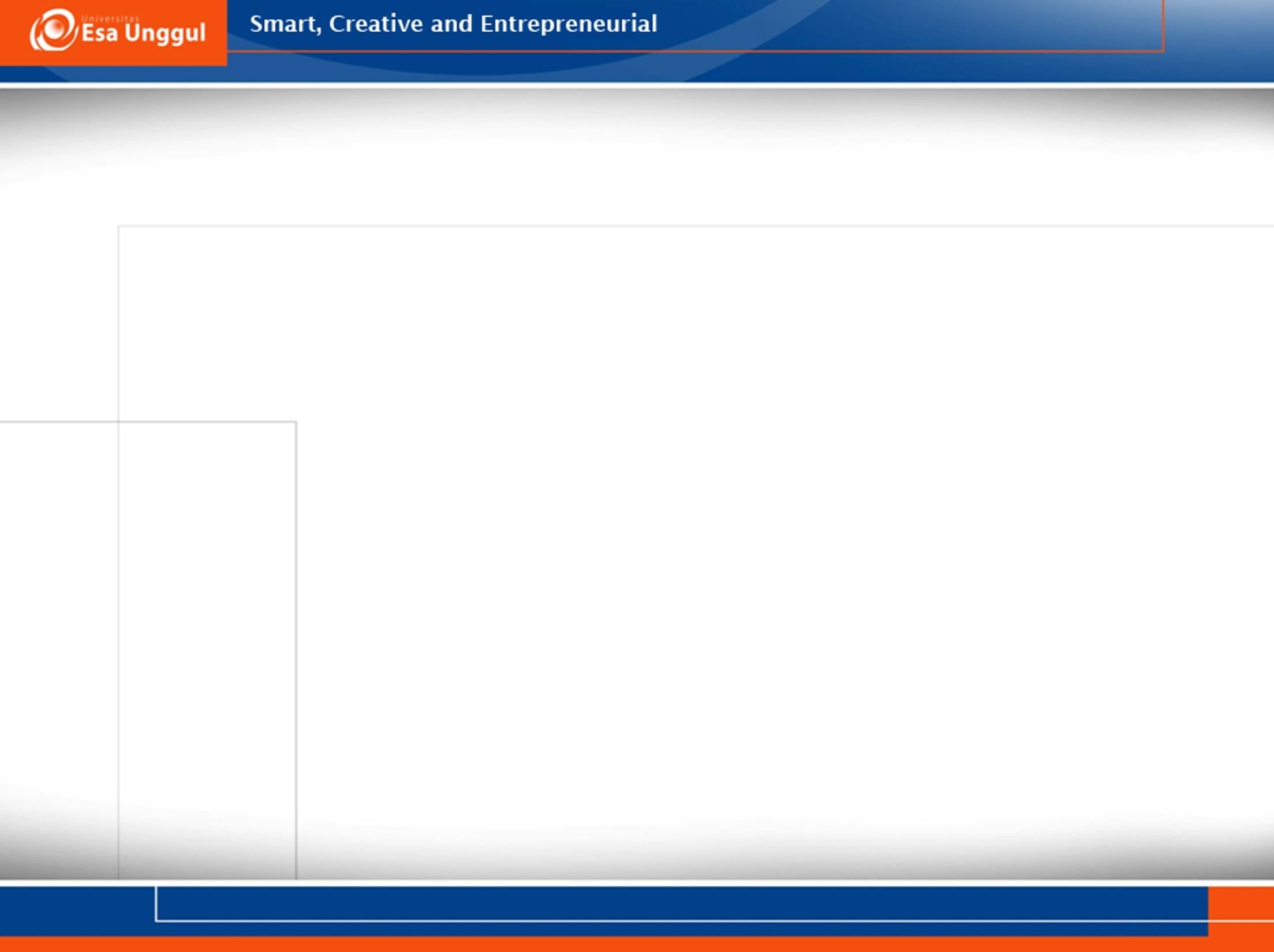 Object Pronouns
Is personal pronoun taht stands as grammatical object.

Me		Her
You		Him
Them		It
Us

I love you and her.
She not only loves you but also him as well.
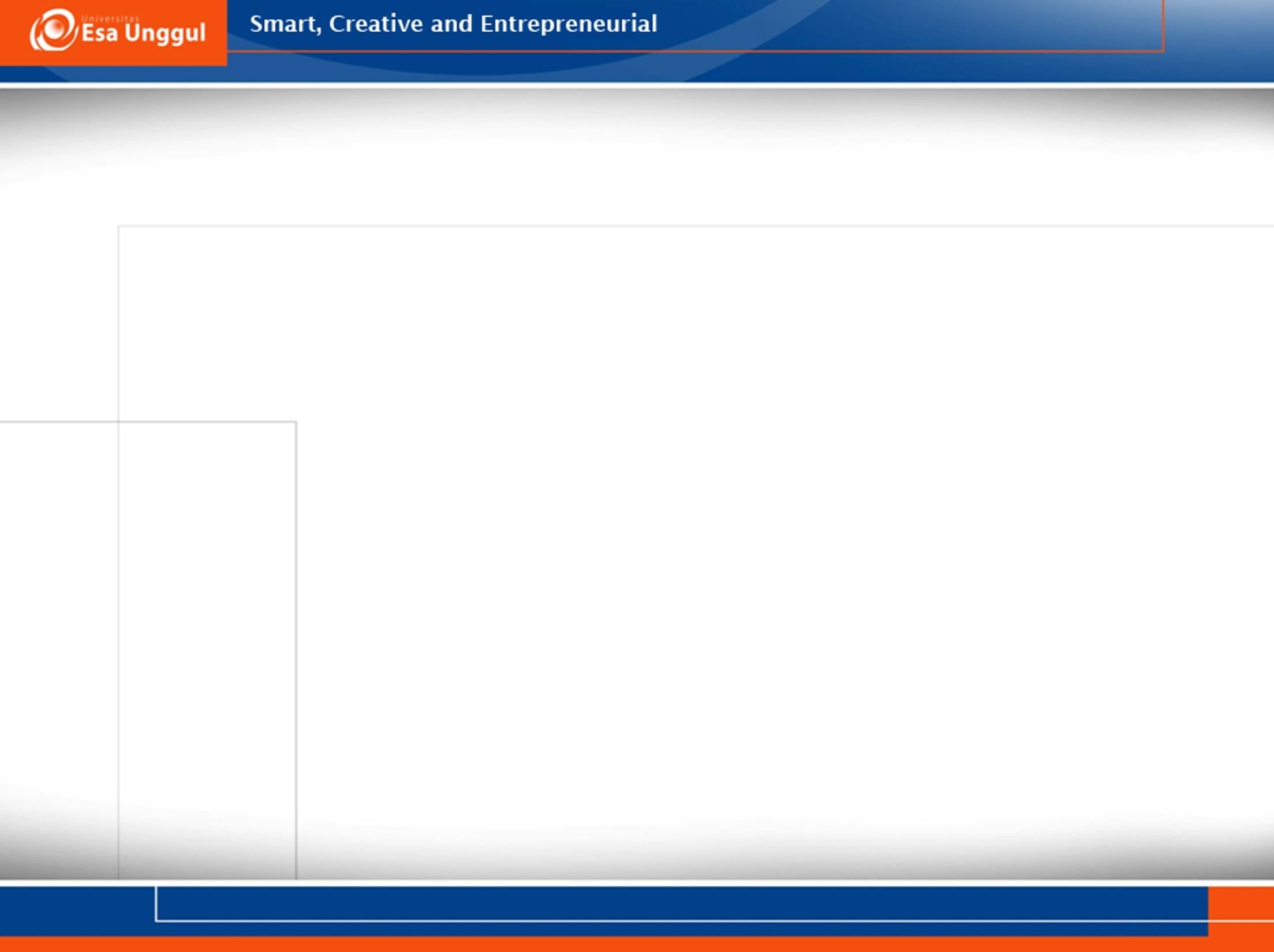 Reflexive Pronoun
Is pronoun that explains the subject of a sentence.
Myself				Herself
Youself/Yourselves		Himself
Ourselves			Itself
Themselves
Rita herself cleaned the room.
Rosi and Rita themselves broke the glass.
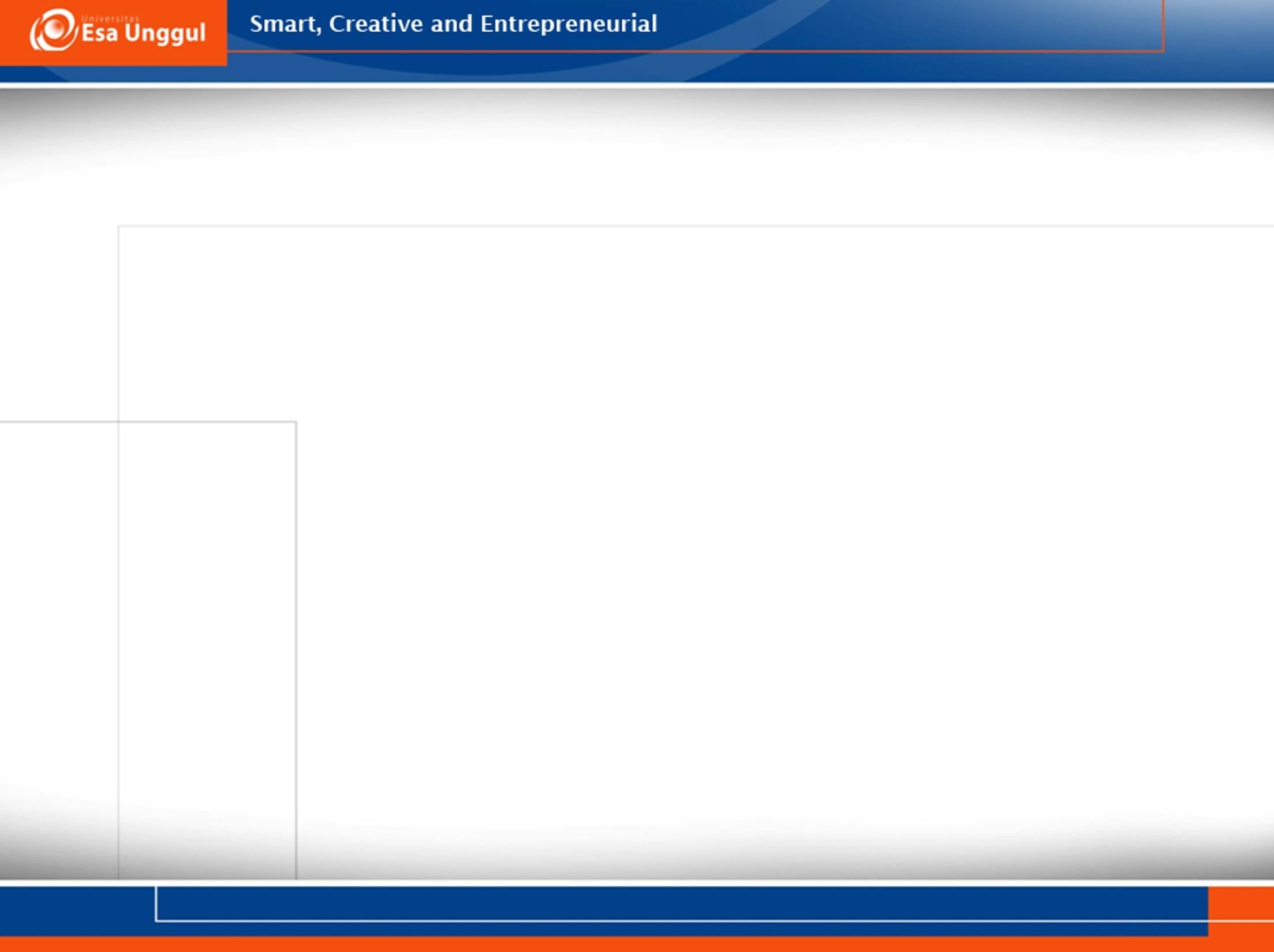 Demonstrative Pronoun
Is pronoun which is used to point something.
That 
This
These
Those
I love that girl.
These cars belong to Mr. Adi.
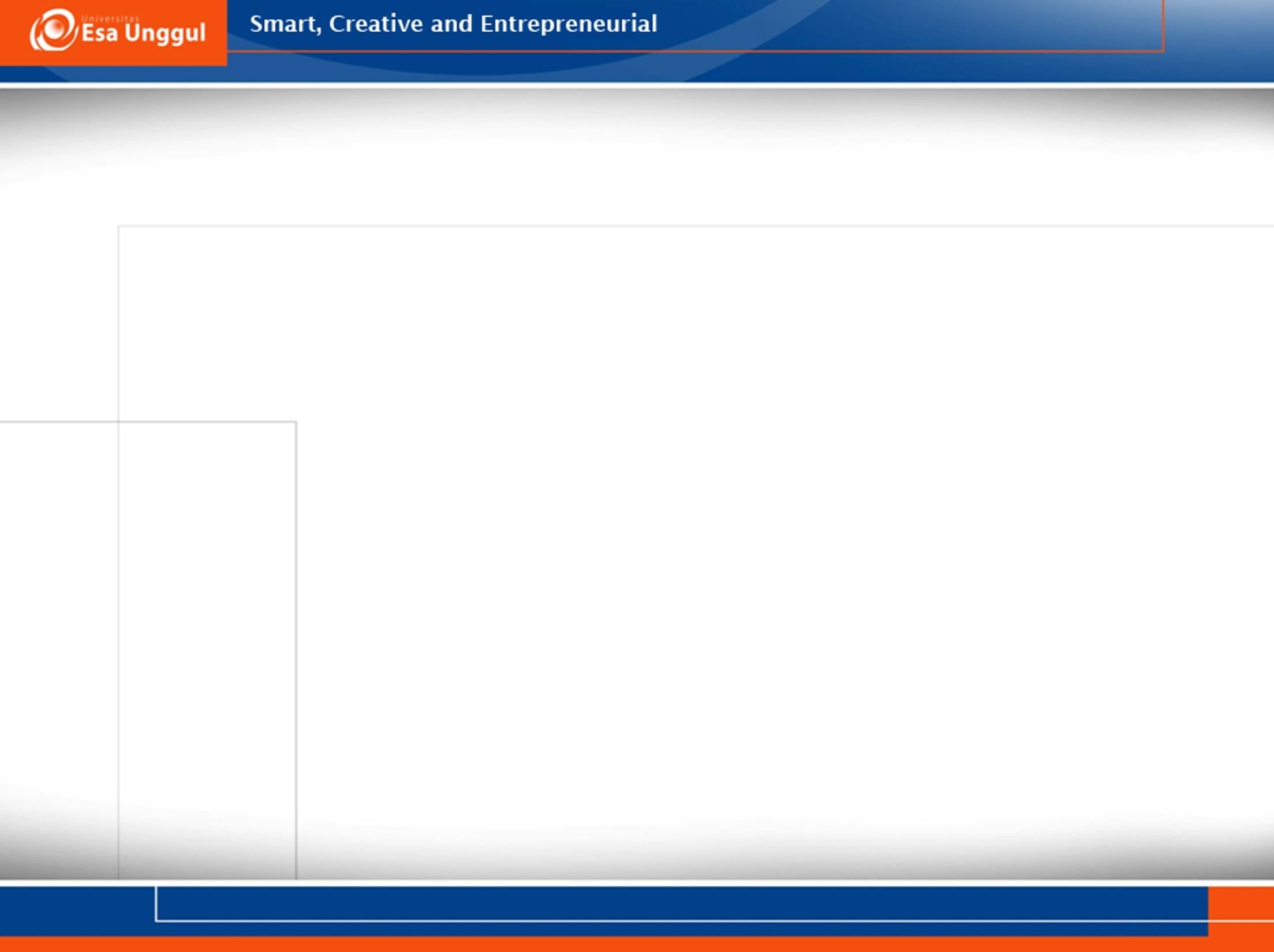 Interrogative Pronoun
is a pronoun used to ask something.
Who
Which
Whom
Where
Why
Etc
Who cleaned the house?
Where do you live?
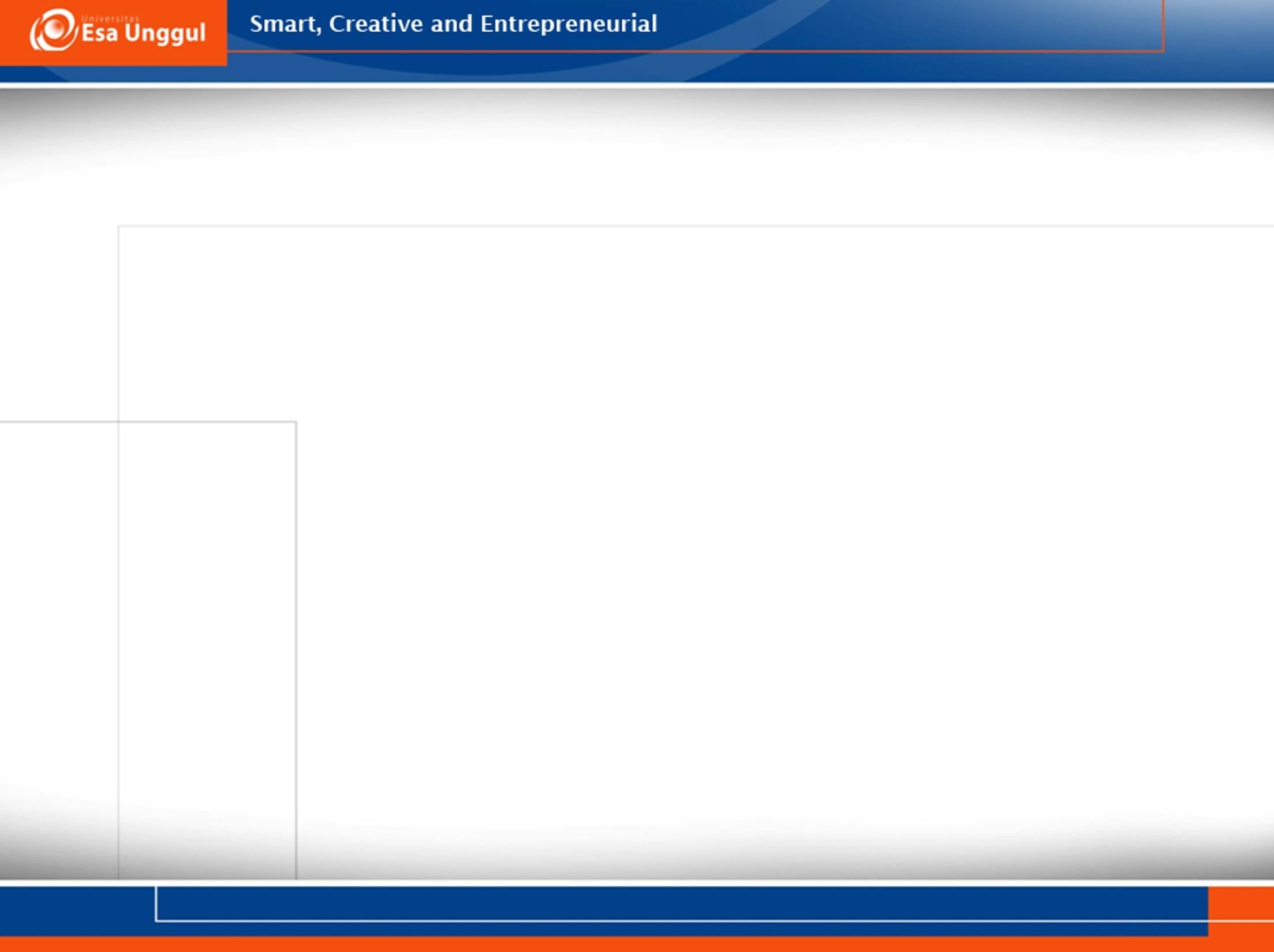 Exercises
1. ..... true that a homing pigeon will find ...... way home even though it begins...... trip in unfamiliar territory.
A.	It’s, its, and it’s
B.	It’s, it’s, and it’s
C.	It’s, its, and its
D.	Its, its, and its
E.	Its,it’s, and its
(I)
My father gives ..... a car. .......car is Honda Jazz. ......always wash....twice a week. I...... clean it.
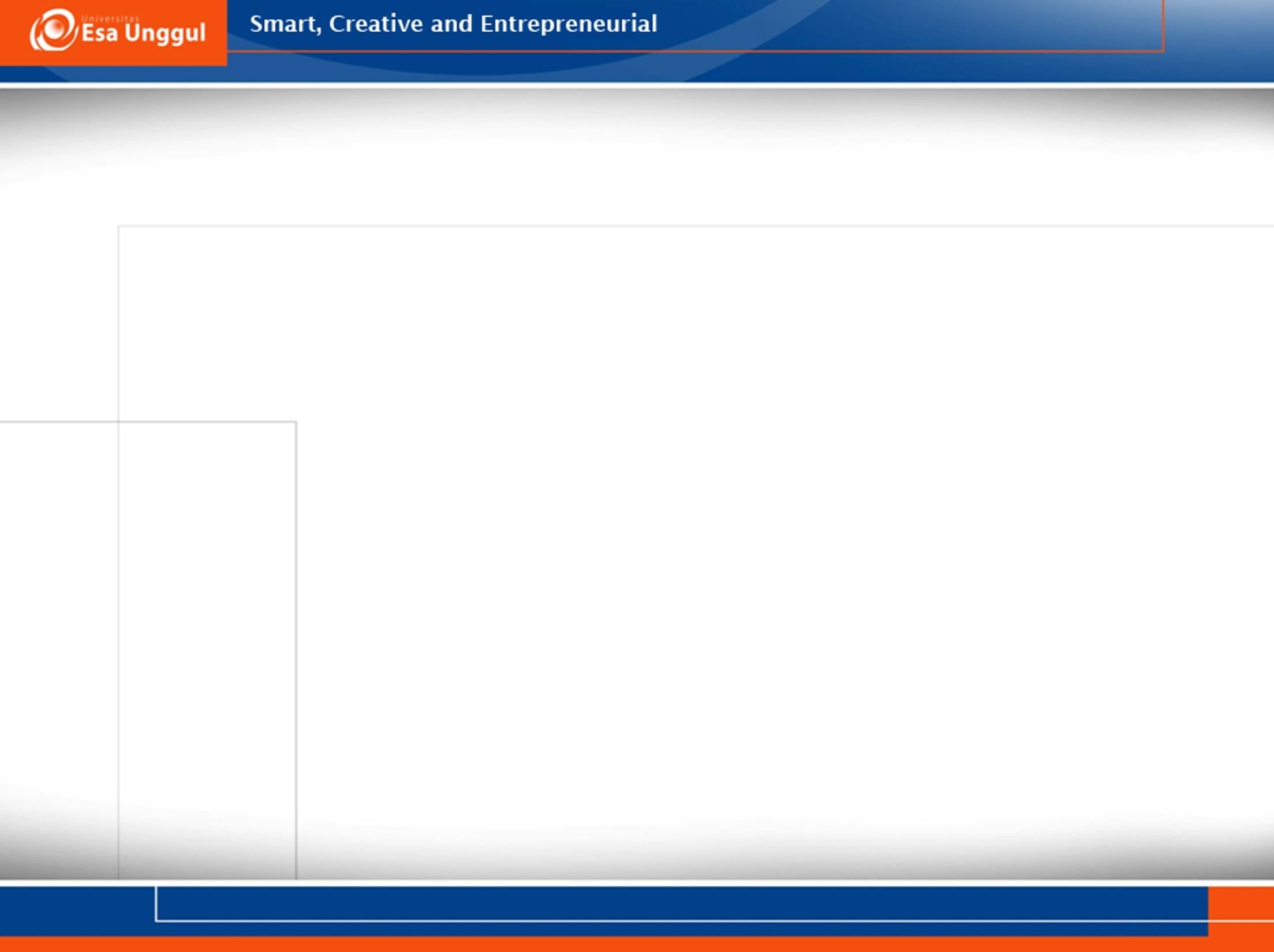 Exercises
1. I have a pet. Its \ It's name is Squeak. Its \It's a turtle. Its \ It's been my pet for two years.
2. Mary and Bob have their \ theirs books. In other words, Mary has her \ hers and Bob has his \ him. 
3. This umbrella is my \ mine. The other one is your \yours.
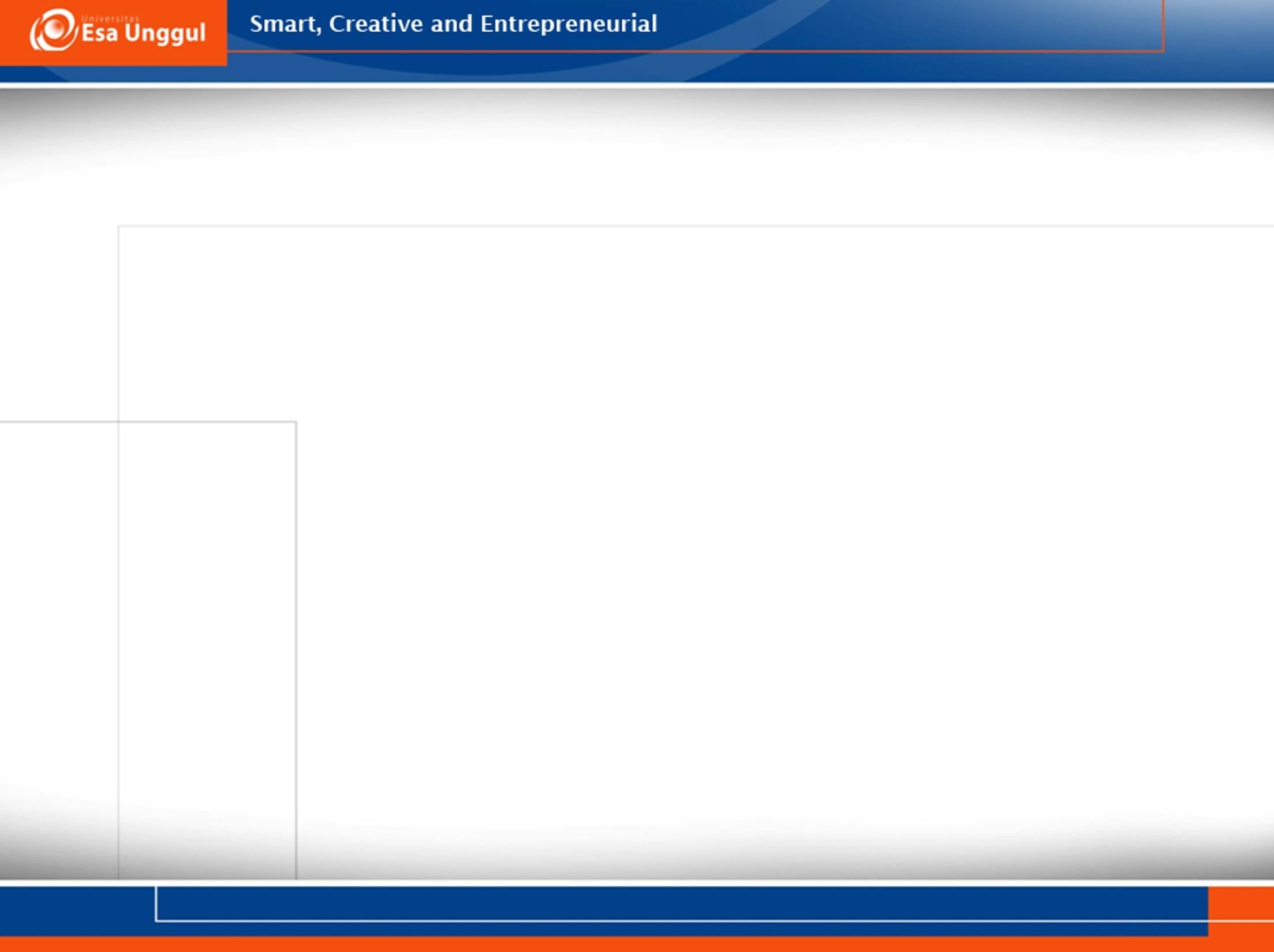 References
Azar. B.S. (2012). Understanding and Using English 	Grammar, Third Edition. New York: Pearson Education  
Seaton Anne and Y.H. Mew (2007) Basic English Grammar: 	book 1. USA: Saddleback Educational Publishing.
Seaton Anne and Y.H. Mew (2007) Basic English Grammar: 	book 2. USA: Saddleback Educational Publishing.
Swan, Michael and Catherine. W. (2011). Oxford English 	Grammar Course: Intermediate. UK:OUP.
Ward, Cristopher. (2003). Have Teachers Ever Changed Their 	Attitude to Grammar. Singapore: SEAMEO Regional 	Language Center.